What am I?
I am a…
Click on the numbers for clues!
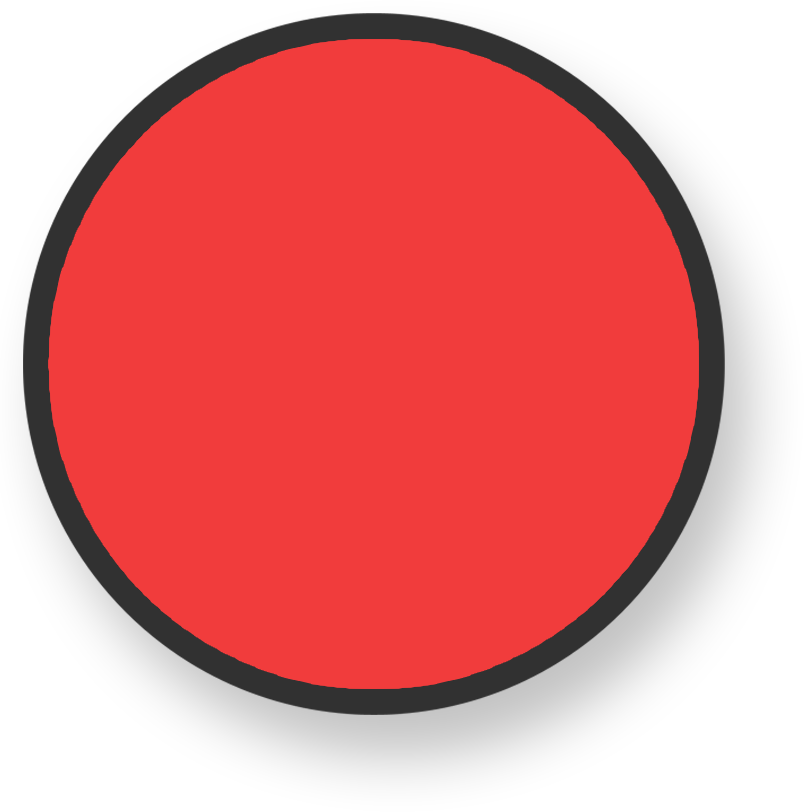 ?
I have no corners.
1
I have 1 side.
2
I go round and round, no end to be found.
3
next
What am I?
I am a…
Click on the numbers for clues!
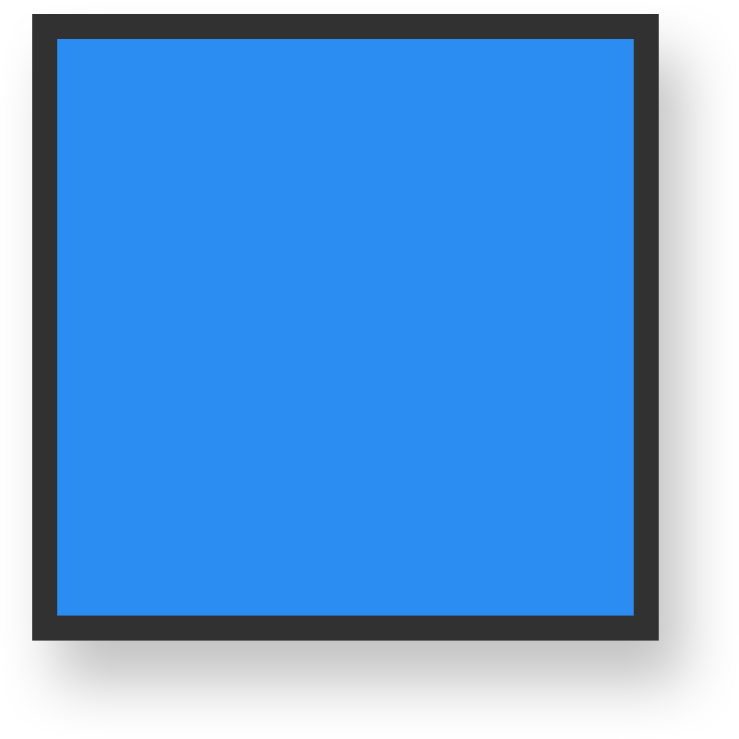 ?
I have 4 straight sides.
1
I have 4 corners.
2
All my sides are the same length.
3
next
What am I?
I am a…
Click on the numbers for clues!
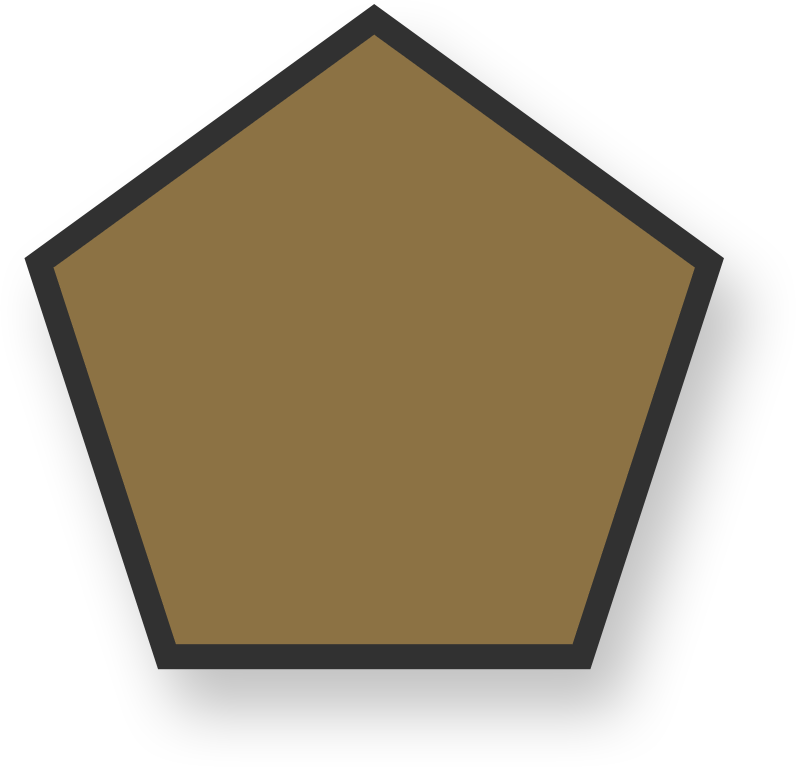 ?
I have 5 corners.
1
I have 5 straight sides.
2
All my sides are the same length.
3
next
What am I?
I am a…
Click on the numbers for clues!
?
I have 4 corners.
1
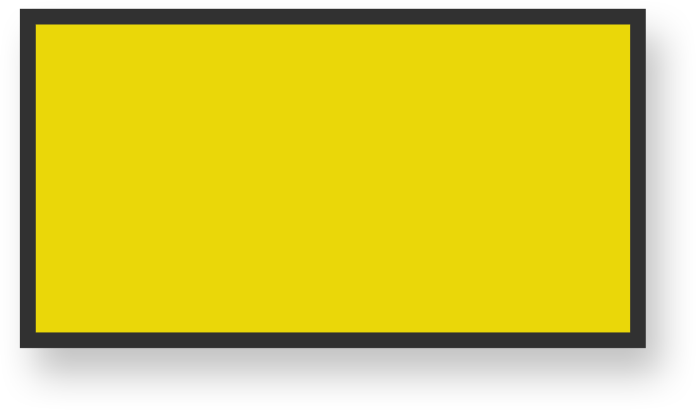 I have 4 sides.
2
I have 2 long and 2 short sides.
3
next
What am I?
I am a…
Click on the numbers for clues!
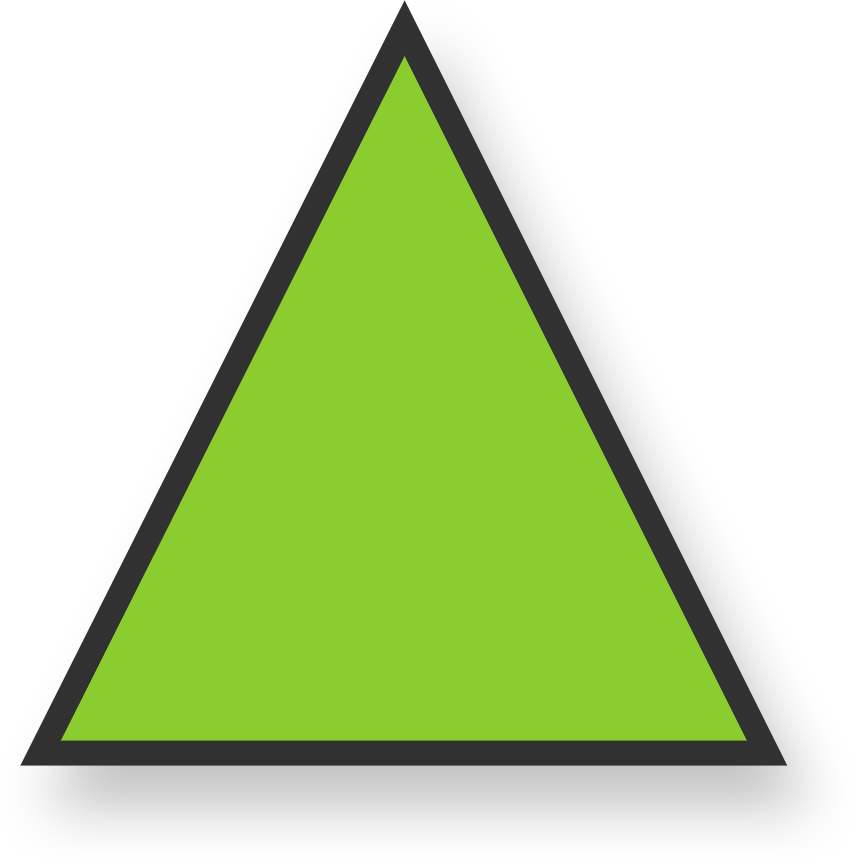 ?
I have 3 corners.
1
I have 3 sides.
2
next
What am I?
I am a…
Click on the numbers for clues!
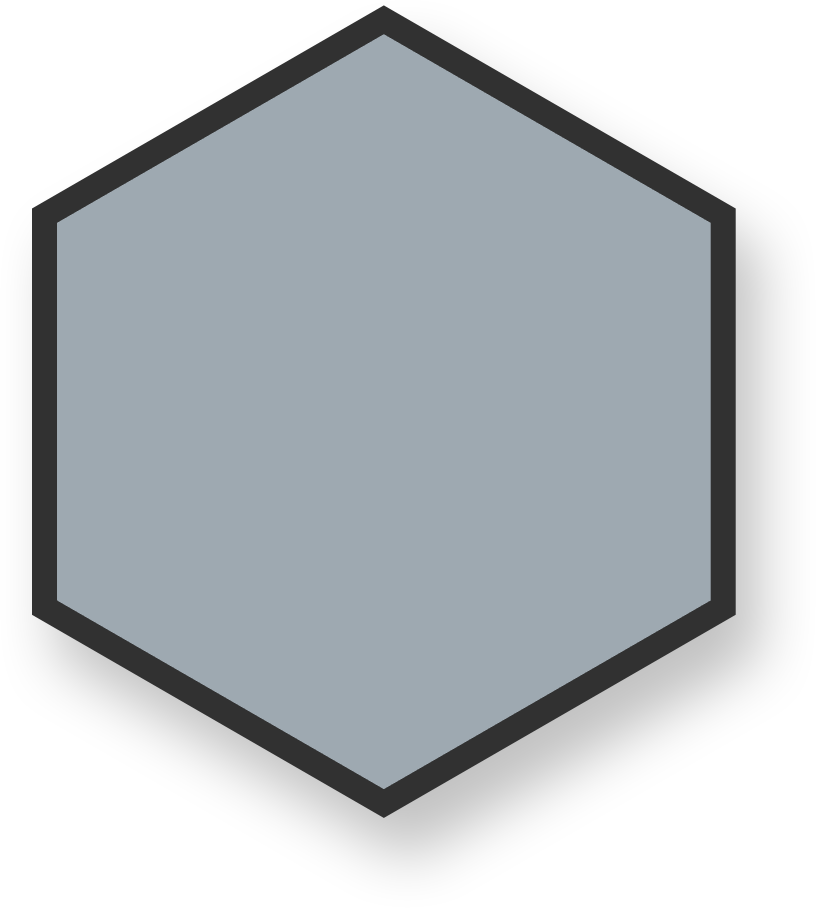 ?
I have 6 corners.
1
I have 6 sides.
2
next
What am I?
I am a…
Click on the numbers for clues!
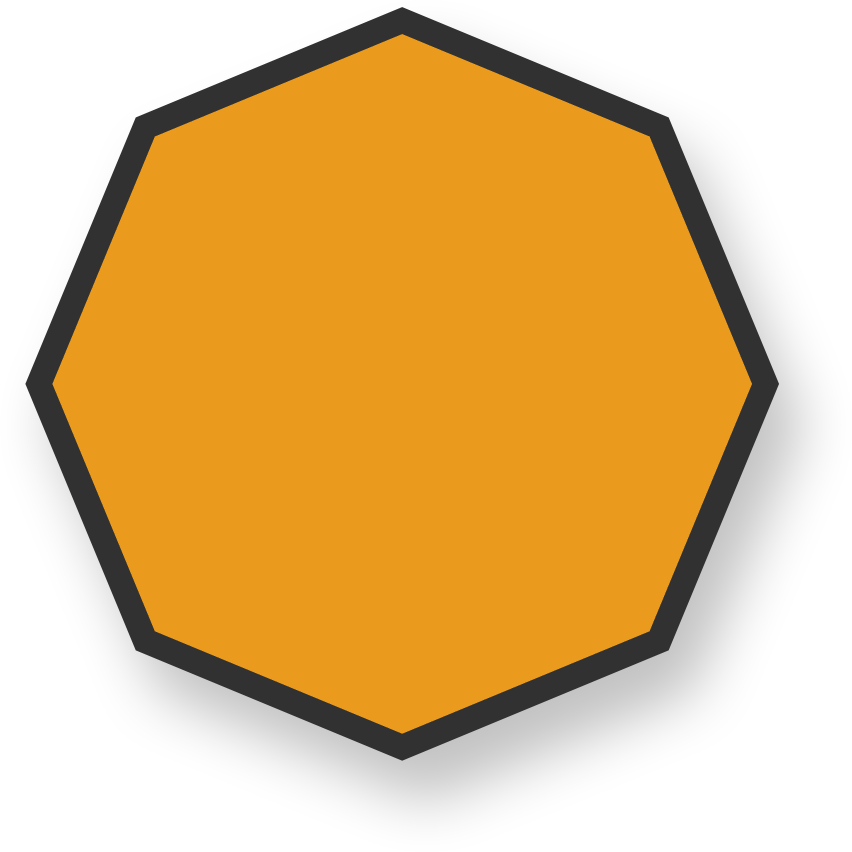 ?
I have 8 corners.
1
I have 8 sides.
2
next